感恩遇见，相互成就，本课件资料仅供您个人参考、教学使用，严禁自行在网络传播，违者依知识产权法追究法律责任。

更多教学资源请关注
公众号：溯恩高中英语
知识产权声明
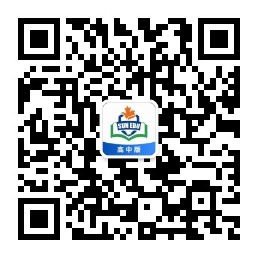 M3U5 The Value Of Money
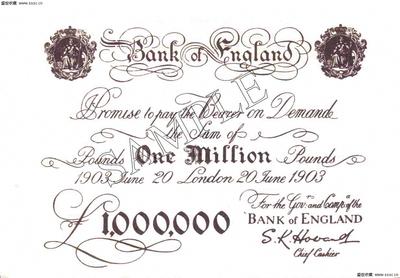 Reading for writing
Lead-in
—— Retell the experience
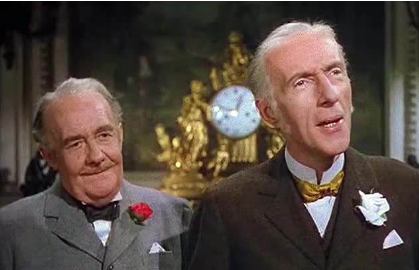 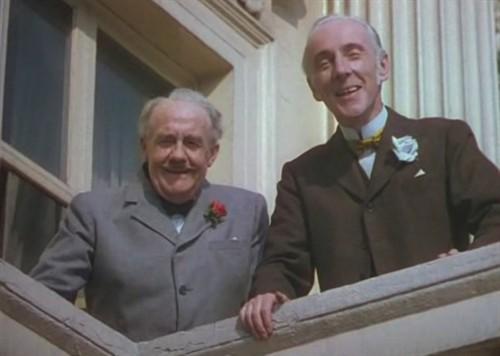 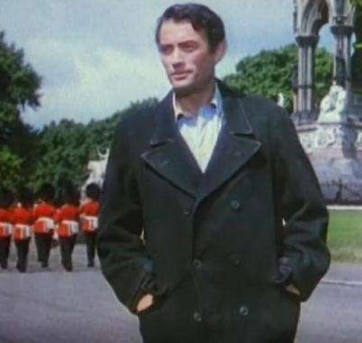 The coat is ______. I need to go to ...
(wear-wore-worn)
worn
worn:adj 破旧的，磨损的
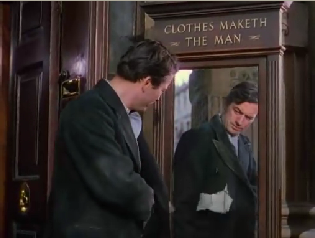 Henry’s journey with the bank note
Where would Henry go?
C: Henry, the weathy brothers, servant
Tailor’s 
shop
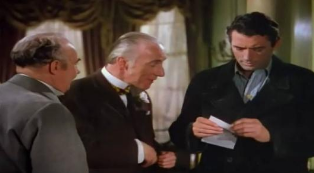 P: street, the brothers’ house
What would happen in
?
W: make a bet, the million pound bank note
Prediction
—— The elements of a play
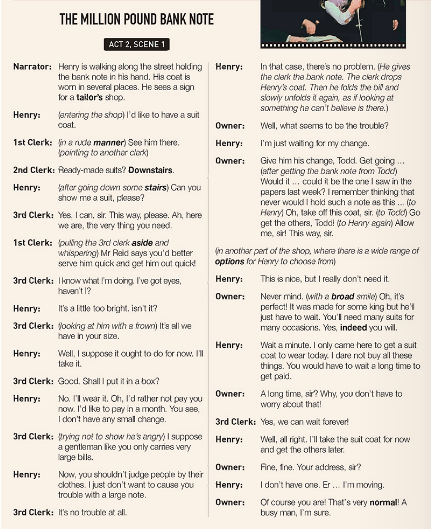 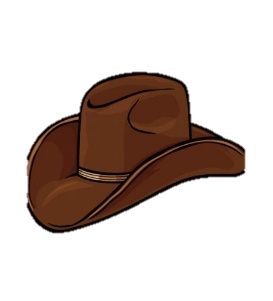 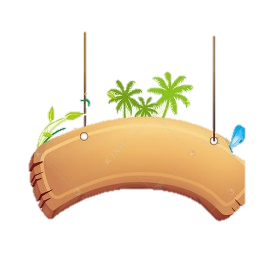 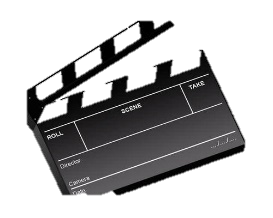 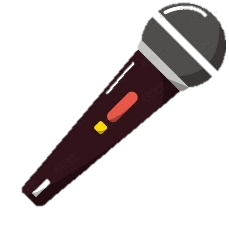 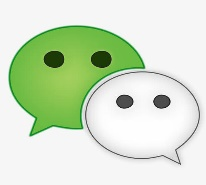 lines of dialogue
stage directions
title of play
scene
character names
narration
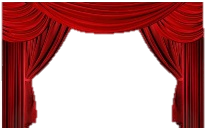 Read for Structure
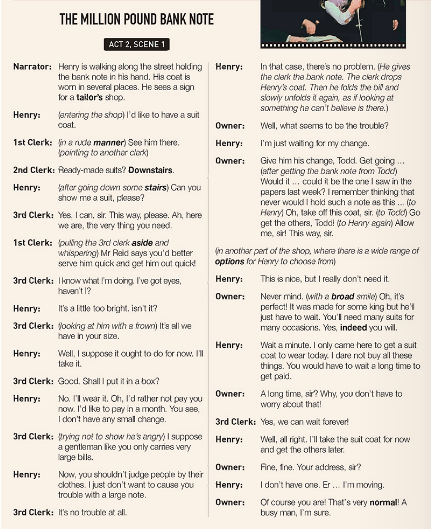 While showing
1. Can you divide the scene into three parts, according to the bank note?
The change of the owner’s and clerks’ attitudes
Before showing
Henry was treated badly in the tailors shop
After showing
2. What’s the main idea of each part?
Henry was treated enthusiastically in the tailors shop
Read for Plots
What’s the owner’s/clerks’ attitude?
What happened to Henry detailedly?
———— in a rude manner
entered
to buy
Why?
———— in a impatient manner
downstairs
Revision of the Reading Tip
Henry was showed ___________with the _____________ suits.
Henry would _____the suit ____ to pay later
Henry just needed one, and told the owner they would _________ after a long time.
Henry was provided with _____________
____________.
Henry ________________ pay for the bill for a long time.
1
2
3
4
5
6
7
8
ready-made
Henry _______ the shop _______ a suit
Henry___________________________.
Henry __________________________.
, rejected
————disbelieving
take
but
You can get the hidden message and the emotions of characters  from their lines, and the stage directions.
, unbelievable
took out the bank note
———shocked
was guided to another part of the shop
———patient, careful
a wide range of options
, flattering
———enthusiastic
Never judge a book by its cover
get paid
Why?
was permitted to
———happy, determined
Read for Plots
climax
Atmosphere
1
8
4
The development of the plots
Plots
It’s Your Turn
After leaving the tailor shop, Henry wanted to have his hair cut, so what would happen to Henry in the  barbershop? Please discuss and then write a short play for this part.
The Million Pound Bank Note
                            Act1  Scene 5
Narrator:…

Henry: …
Character A: …
Henry:…
Character B: …
(stage direction)
...
Helping clues:
1. Make a list of the characters.
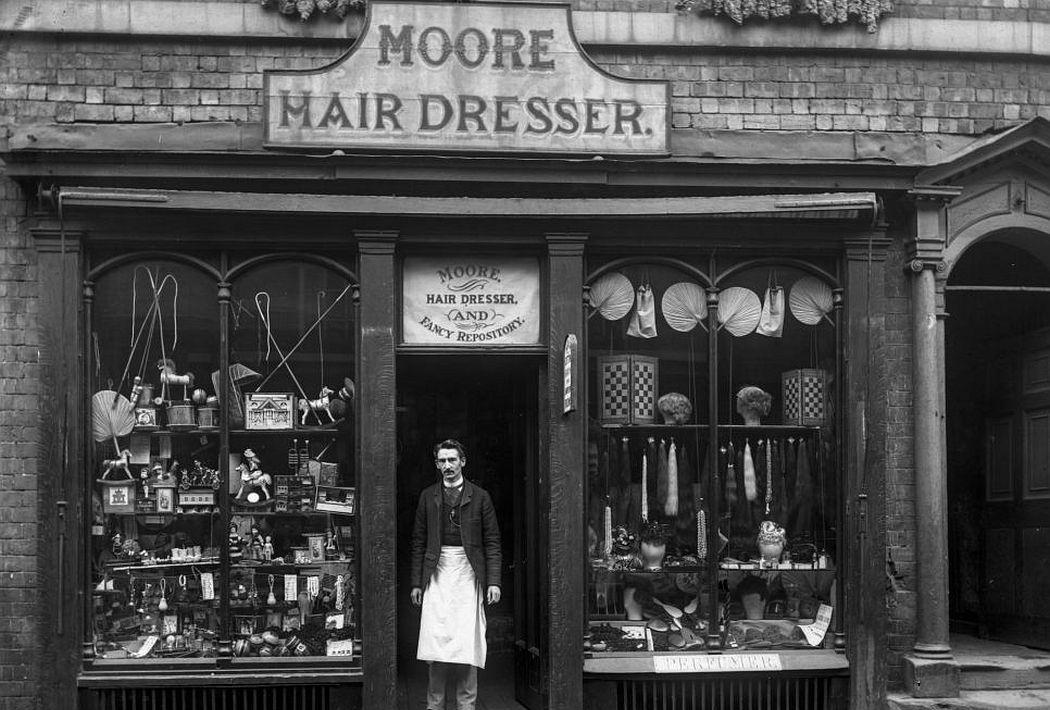 2. Make an outline of the scenes(B--W--A) .
3. The change of the characters’ feeling in different scenes.
4. The dialogue happened among the characters.
5. The stage direction you may give.
Part of my version
The Million Pound Bank Note
  Act1  Scene 5
Narrator: After leaving the tailor’s shop, Henry keeps walking along the street with the bank note in hand. When passing a barbershop, he sees his hair like straw. So he walks into it. (putting the note into pocket)1st Barber: (in a normal manner) What can I do for you?Henry: ( point to a famous start’s photo) I want to make my hair look like that one.1st Barber: (in an impatient way) Are you sure? Do you know how much will it take?Henry: I’m sure. Please have my hair cut like this.1st Barber: OK. And Mary, wash his hair, please.Mary: (with a “please” gesture) This way, sir.1st Barber: (walking to another barber) See this man. I bet that he cannot afford the prize. I’m busy now, and I can’t offer him my service.2nd Barber: Me too. Never brother me.Mary: (after washing, and without looking at Henry) This way, sir. Please sit and wait here.
Part of my version
Henry: (nearly 15 minutes later). Huh, hello? Who can help to cut my hair?(A few seconds later)3rd Barber: (hurry to Henry) Sorry, sir? Can I help you? Henry: Yeah, I want to have my hair cut like that one.(point to a famous start’s photo)3rd Barber: Sorry, sir. But I have to tell you the prize of it first. Because I think that it may be a little expensive for you. Henry: (raise his eyebrow) Yeah?3rd Barber: It’s a little expensive. You may have to pay at least 50 dollars.Henry: Thanks for telling me this. But I think maybe I can. (Then, he took out the bank note, unfold it on the table)...